শুভ সকাল
আজকের পাঠে       সবাইকে স্বাগতম
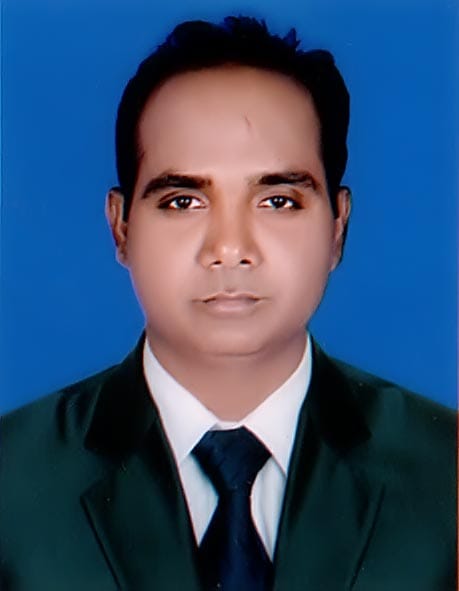 শিক্ষক পরিচিতি
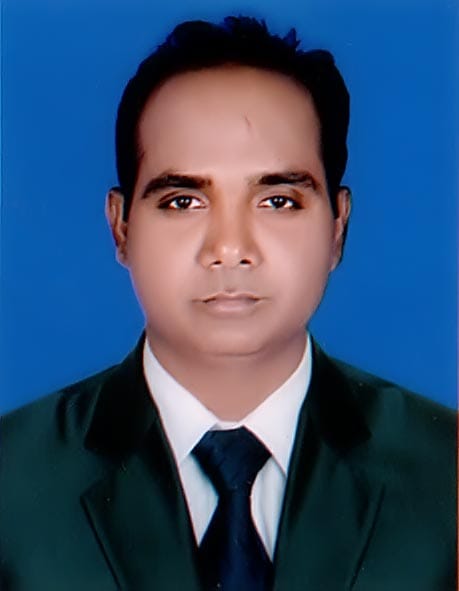 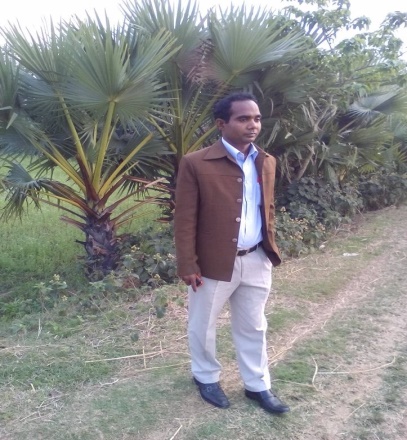 মোহাম্মদ আলী জিন্নাহ 
      সহকারি শিক্ষক(গণিত) 
আফড়া ইসলামিয়া সিদ্দিকিয়া আলিম মাদ্রাসা
রাজবাড়ি সদর, রাজবাড়ি।
পাঠ শিরোনামঃ প্যাটার্ন
শ্রেণিঃঅষ্টম 
     বিষয়ঃ গণিত
    অধ্যায়ঃপ্রথম
শিখনফল
এই  পাঠ শেষে শিক্ষার্থীরা…
প্যাটার্ন কী তা ব্যাখ্যা করতে পারবে।
বিভিন্ন ধরনের জ্যামিতিক প্যাটার্ন লিখতে ও বর্ণনা করতে পারবে।
রৈখিক প্যাটার্নকে চলকের মাধ্যমে বীজগণিতীয় রাশিমালায় প্রকাশ করতে পারবে
রৈখিক প্যাটার্নের নির্দিষ্টতম সংখ্যা বের করতে পারবে।
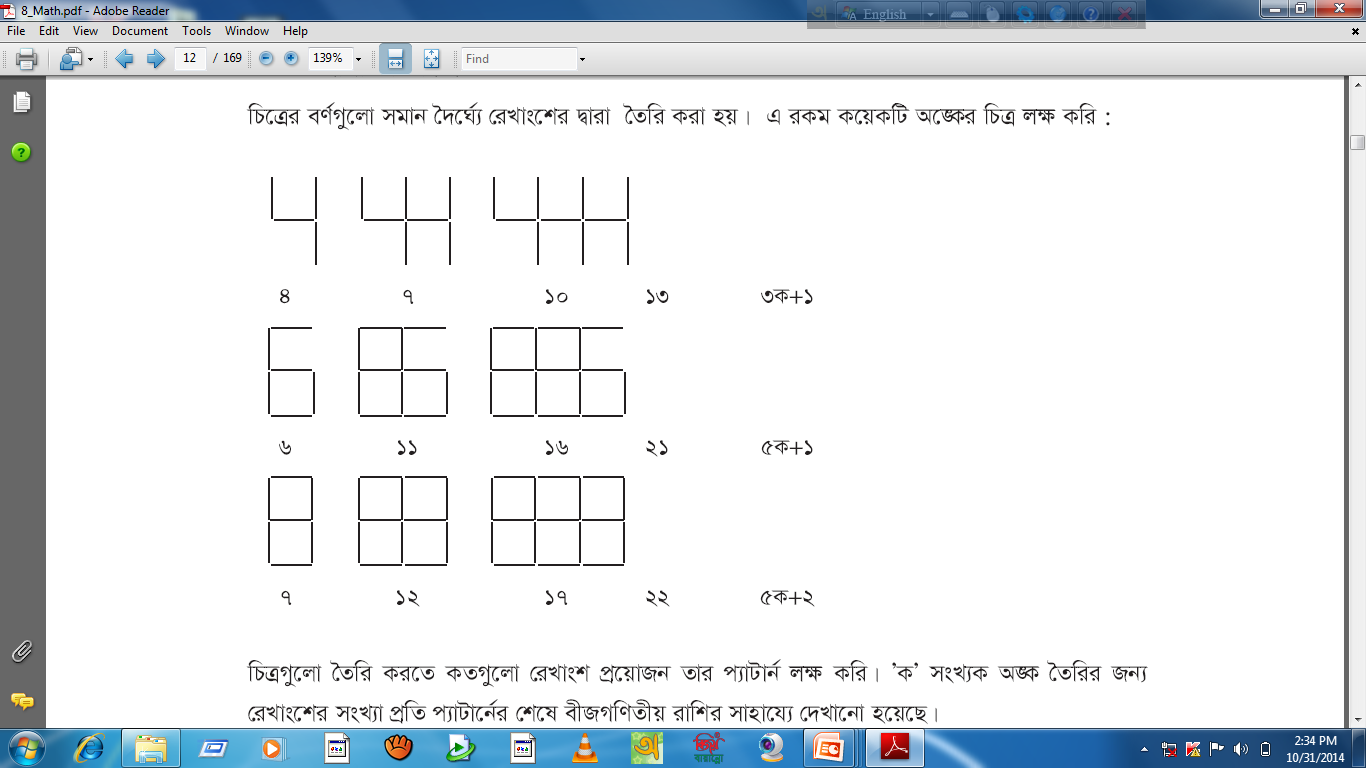 পাঠ ঘোষণাঃ   
              (সৃজনশীল প্রশ্ন অনুশীলন)
1
2
3
পাঠদানঃ
1। নিচের জ্যামিতিক চিত্রগুলো কাঠি দিয়ে তৈরি করা হয়েছে।
১
২
৩
(ক) কাঠির সংখ্যার তালিকা কর।
(খ) তালিকার পরবর্তী সংখ্যাটি কীভাবে বের করবে তা ব্যাখ্যা কর।
(গ)কাঠি দিয়ে পরবর্তী চিত্রটি তৈরি কর।
ক নং প্রশ্নের উত্তর
কাঠির সংখ্যার তালিকাঃ ৪, ৭, ১০............
খ নং প্রশ্নের উত্তর
কাঠির সংখ্যার তালিকাঃ ৪, ৭, ১০............

 সমাধান : তালিকার সংখ্যাগুলো  ৪, ৭, ১০..........
           পাশাপাশি দুটি সংখ্যার পার্থক্যঃ ৩, ৩,......
এখানে প্রতিবার পার্থক্য ৩। অতএব পরবর্তী  সংখ্যাটি হবে, ১০+৩ = ১৩
গ নং প্রশ্নের উত্তর
কাঠি দিয়ে পরবর্তী চিত্র নিন্মে আঁকা হলঃ
কাঠি দিয়ে তৈরি পরবর্তী চিত্রে কাঠির সংখ্যাঃ ১৩
পাঠদানঃ
২। নিচের জ্যামিতিক চিত্রগুলো কাঠি দিয়ে তৈরি করা হয়েছে।
৪
৭
১০
(ক) প্যাটার্ন বলতে কী বুঝ?
(খ) দশম চিত্রে কয়টি কাঠি থাকবে?
(গ) প্রথম দশটি চিত্রে মোট কয়টি দিয়াশলাইয়ের কাঠি থাকবে?
ক নং প্রশ্নের উত্তর
প্যাটার্ণঃ নির্দিষ্ট কোন পন্থায় কোন কিছু (সংখ্যা, নকসা বা গানিতিক কোন বিষয়) সাজানোকে প্যাটার্ণ বলে।
খ নং প্রশ্নের উত্তর
১ম চিত্রে কাঠির সংখ্যাঃ ৪
	                  =৩.১+১
২য় চিত্রে কাঠির সংখ্যাঃ ৭
	                  =৩.২+১
৩য় চিত্রে কাঠির সংখ্যাঃ ১০
	                   =৩.৩+১
...........................................................................................
ক-তম চিত্রে কাঠির সংখ্যাঃ ৩ক+১
প্যাটার্ণটির বীজগাণিতিক রাশিঃ ৩ক+১
১০ তম চিত্রে কাঠির সংখ্যাঃ ৩.১০+১
	                        =৩০+১
			   =৩১
খ নং প্রশ্নের উত্তর
১ম চিত্রে কাঠির সংখ্যাঃ ৪
১০ তম চিত্রে কাঠির সংখ্যাঃ ৩১
পদ সংখ্যা= ১০
(১ম সংখ্যা+শেষ সংখ্যা)× পদসংখ্যা
	    ২
প্রথম ১০টি চিত্রে দিয়াশলাইয়ে কাঠির সংখ্যা=
(৪+৩১)× ১০
      ২
=
৩৫×১০
   ২
=
= ১৭৫
প্রথম ১০টি চিত্রে দিয়াশলাইয়ে কাঠির সংখ্যা=১৭৫
একক কাজ
৪ ক্রমে ম্যাজিক বর্গ সংখ্যা কত?
দলীয় কাজ
স্বাভাবিক ক্রমিক সংখ্যার যোগফল নির্ণয়ের সূত্রটি লিখ এবংসূত্র প্রয়োগ করে ১ থেকে ১০ পর্যন্ত ক্রমিক স্বাভাবিক সংখ্যাগুলোর যোগফল নির্ণয় কর ।
মূল্যায়নঃ
(5K+2) GKwU exR MwYZxq ivwk| 
(K) ivwkwUi 1g I 2q c` KZ? 
(L) DÏxc‡Ki Av‡jv‡K 3q I 4_© c‡`i জ্যামিতিক প্যাটার্ণ AsKb Ki Ges AsK‡bi সত্যতা hvPvB Ki| 
(M) ivwkwUi cÖ_g 100wU c‡`i mgwó wbY©q Ki |
বাড়ির কাজঃ
wb‡Pi জ্যামিতিক wPÎ¸‡jv KvwV w`‡q ˆZwi Kiv n‡q‡Q|
(K) PZz_© প্যাটার্ণে †`kjvB‡qi KvwVi সংখ্যা †ei Ki| 
(L) ZvwjKvi cieZ©x  সংখ্যাটি Kxfv‡e †ei Ki‡e Zv ব্যাখ্যা  Ki|
(M) kZZg প্যাটার্ণ ˆZwi‡Z KZ¸‡jv †`kjvB‡qi KvwVi cÖ‡qvRb|
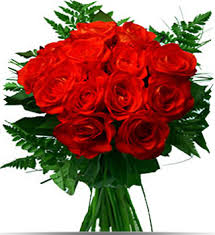 সবাইকে ধন্যবাদ